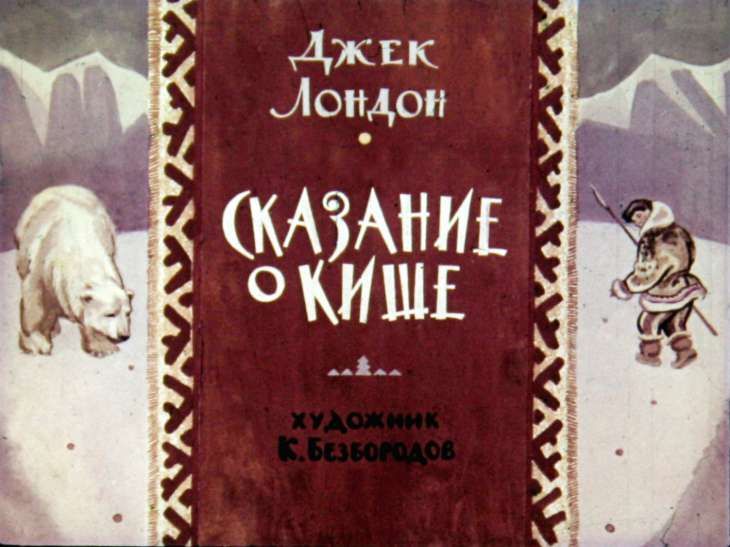 Сказание о Кише
кроссворд
3 урока
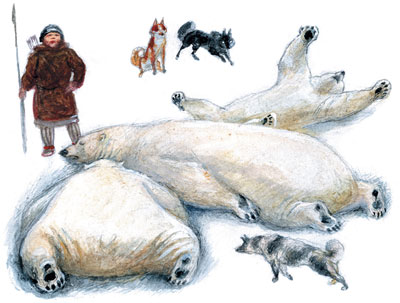 1. ЖАНР ПРОИЗВЕДЕНИЯ «СКАЗАНИЕ О КИШЕ»
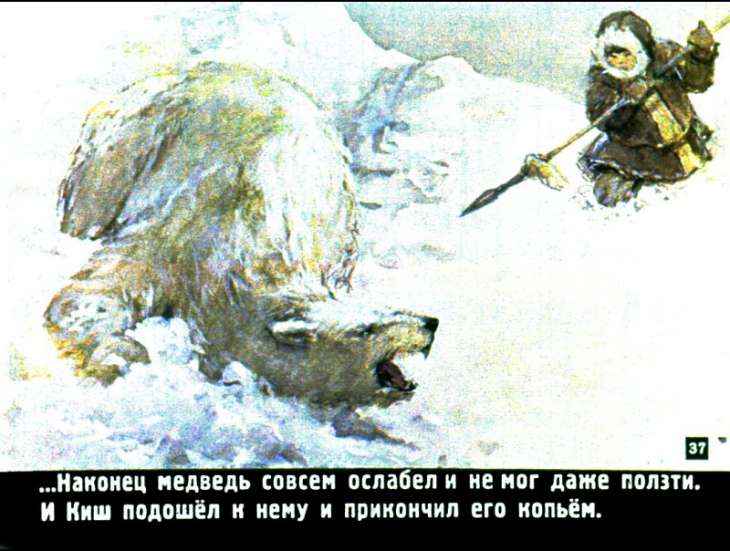 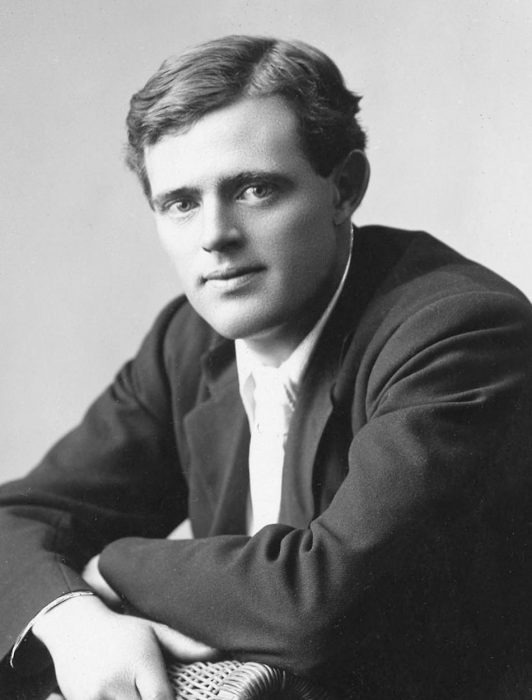 2. Имя автора произведения «Сказание о Кише»
3. Родная страна Джека Лондона
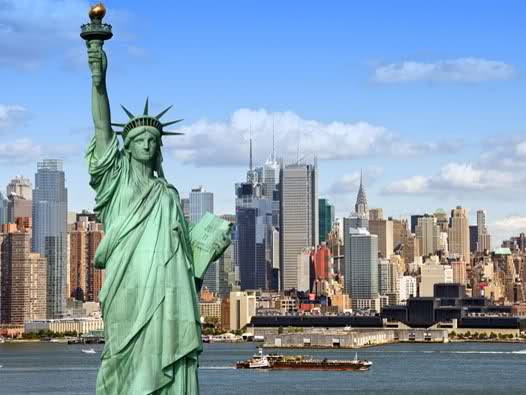 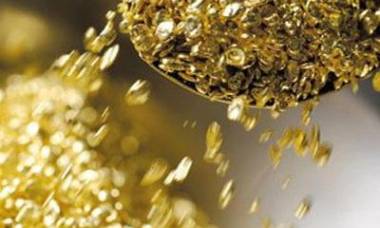 4. На добычу чего отправился Джек Лондон в 1897 году?
5. Имя матери Киша
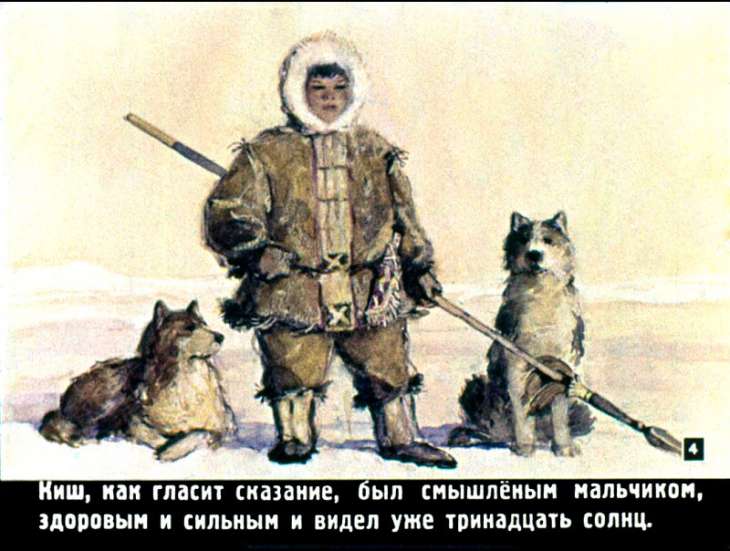 6,7. Соглядатаи, отправившиеся по следу Киша.
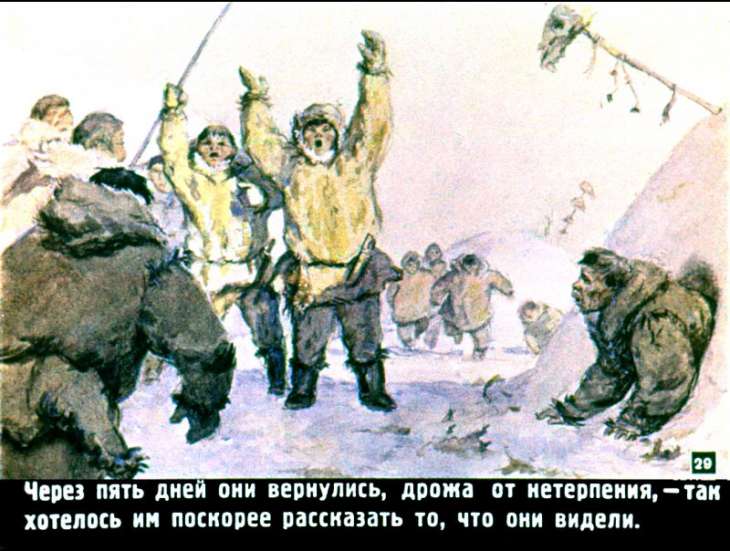 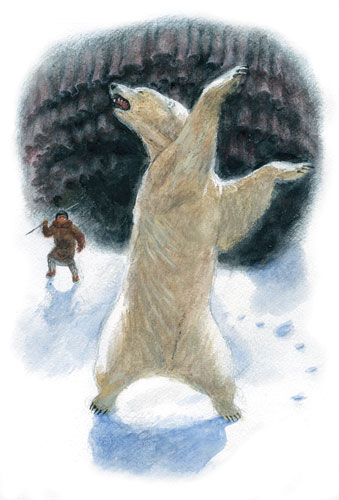 8. На какое животное ходил охотиться Киш?
9.Имя отца Киша
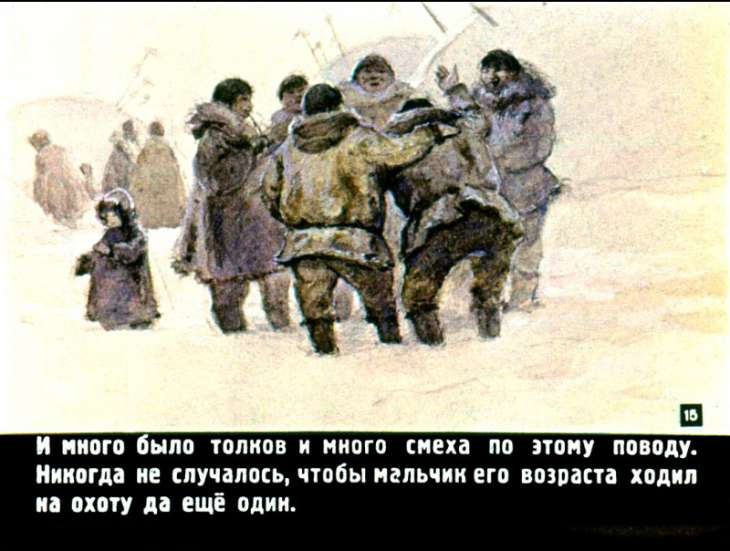 10. Имя главного вождя
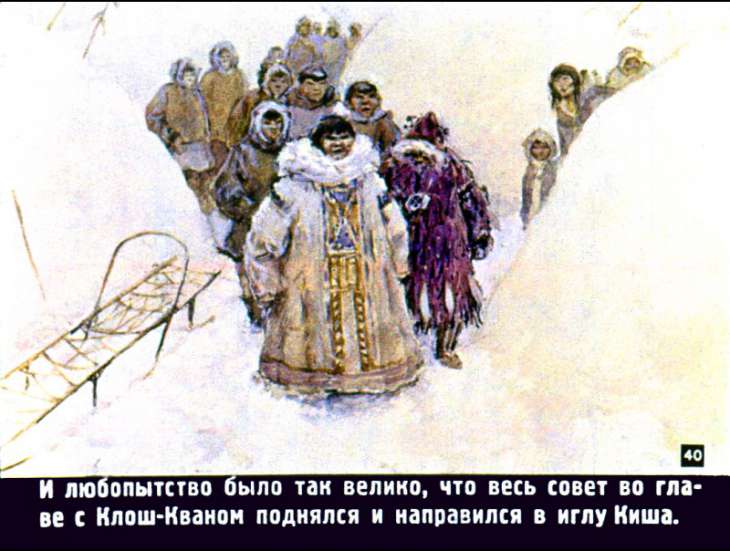 11. Хижина канадских эскимосов, сложенная из снежных плит
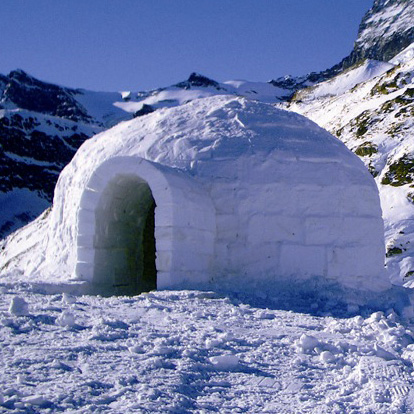 12. Предметы, которые помогали Кишу на охоте?
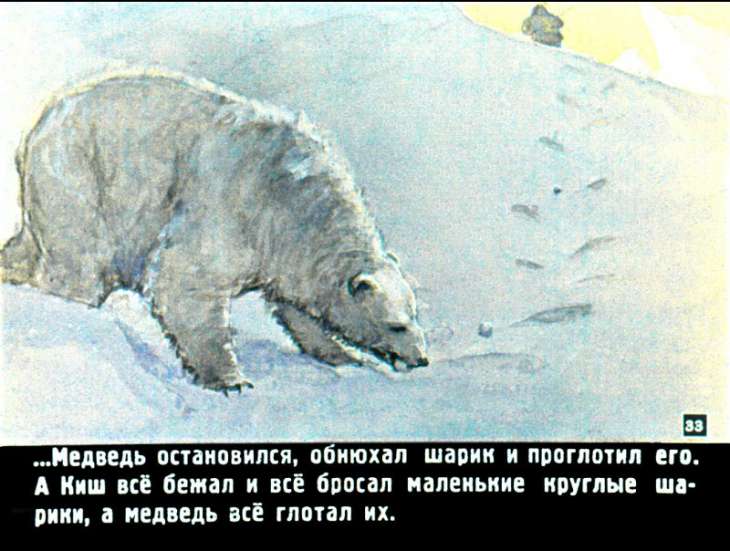 13. не колдовство, а …………… помогало Кишу на охоте
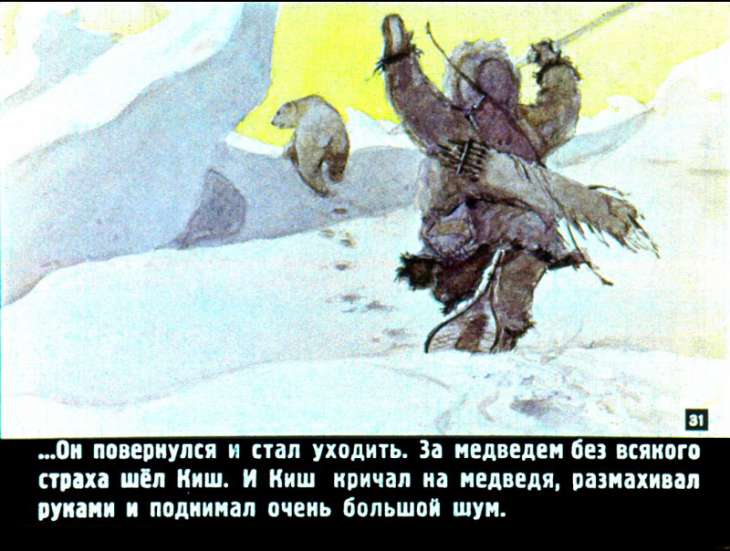 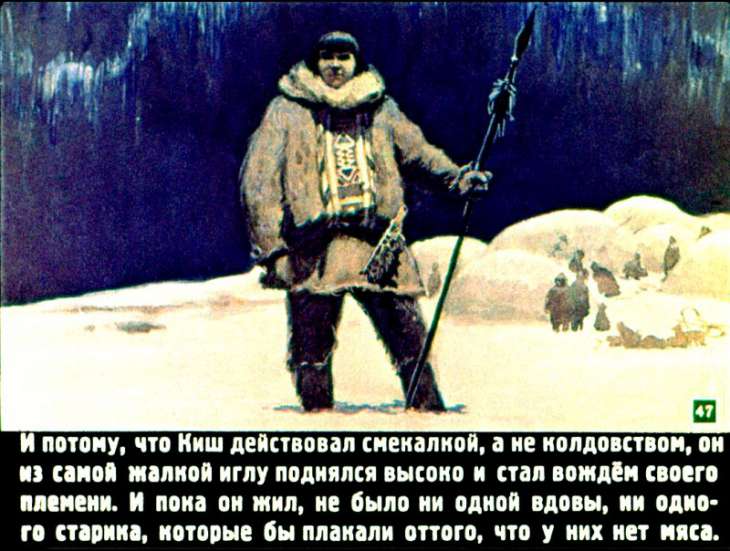 Д/З  стр.292-302
пересказ